CLOCKS – Your Text Here
Example Text
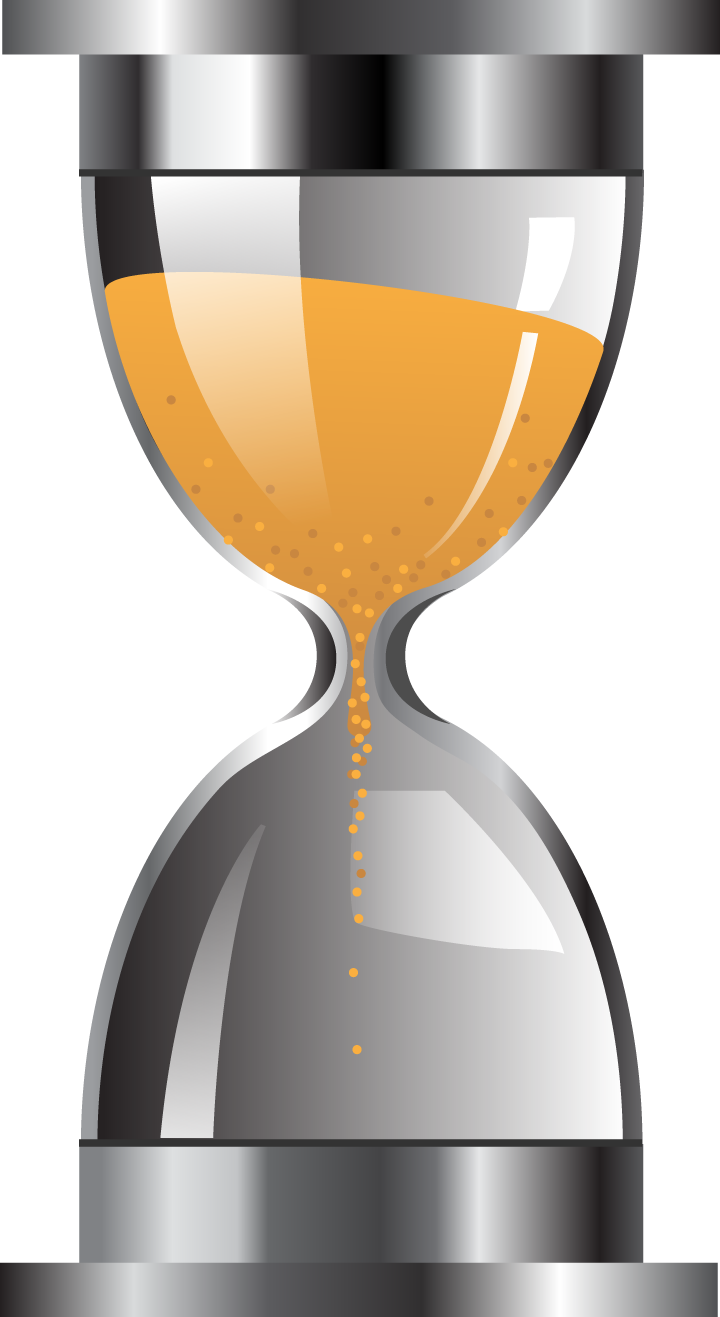 Lorem Ipsum is simply  text of the printing and typesetting industry. Lorem Ipsum has been the industry's standard dummy text ever since the 1500s.
Example Text
Lorem Ipsum has been the industry's standard dummy text ever since the 1500s.